GREST
- Multistorage DEPFET Devices -
Alexander Bähr, MPG Halbleiterlabor
Getting Ready for the European Solar Telescope
Alexander Bähr, MPG Halbleiterlabor
[Speaker Notes: A venture for the development of new technologies for the application at EST]
GREST
EST:
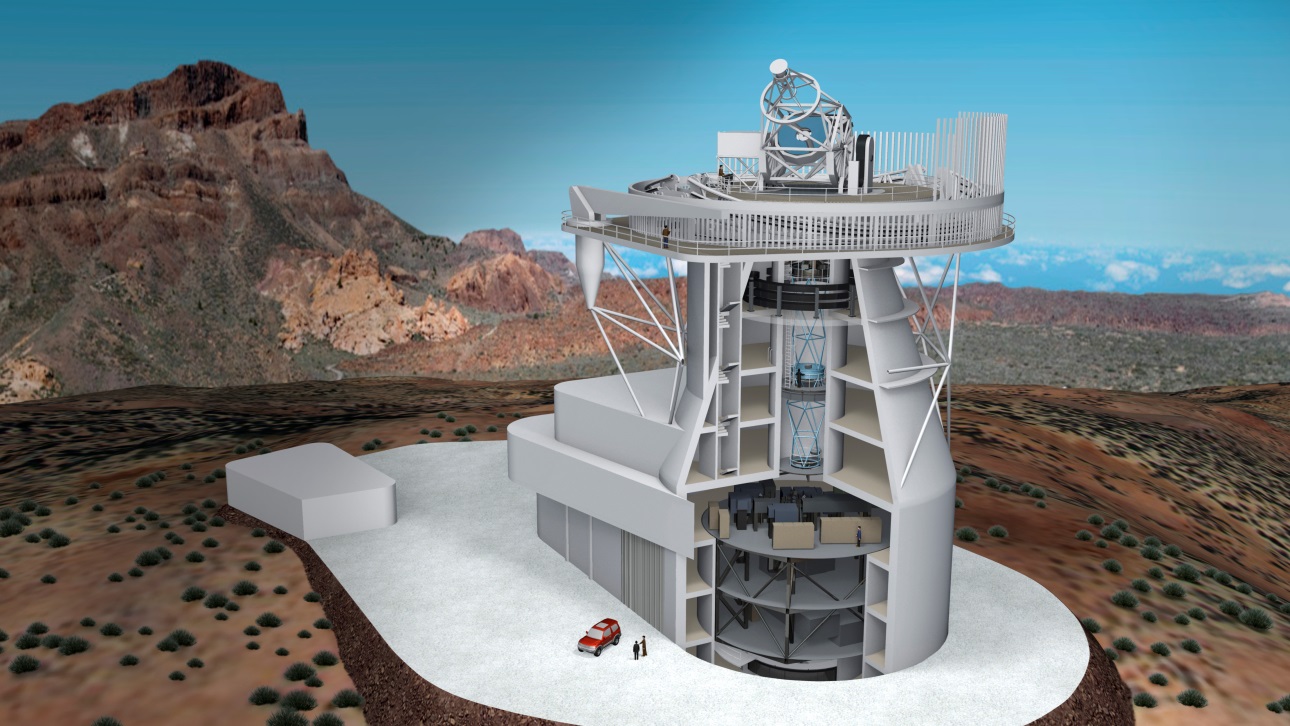 Alexander Bähr, MPG Halbleiterlabor
[Speaker Notes: - largest solar telescope in europe
- multiple exchangeable instruments
- located on the canary islands
- start of construction ~2020
start of operation ~2027
our contribution here will be a high precision polarimetric camera]
GREST
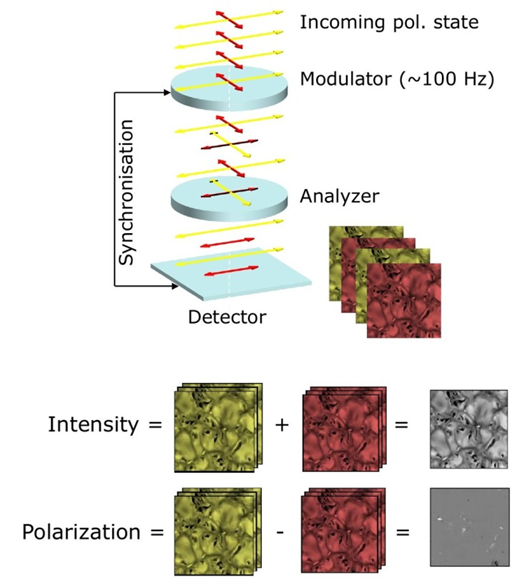 Alexander Bähr, MPG Halbleiterlabor
[Speaker Notes: Through Modulator and Analyzer, the polarisation at a given point in time is encoded as intensity variation. By detecting the intensity variation for 4 different polarization states, the complete polarization information can be retrieved. 
For standard sensors Modulation and Frame rate are coupled.]
GREST
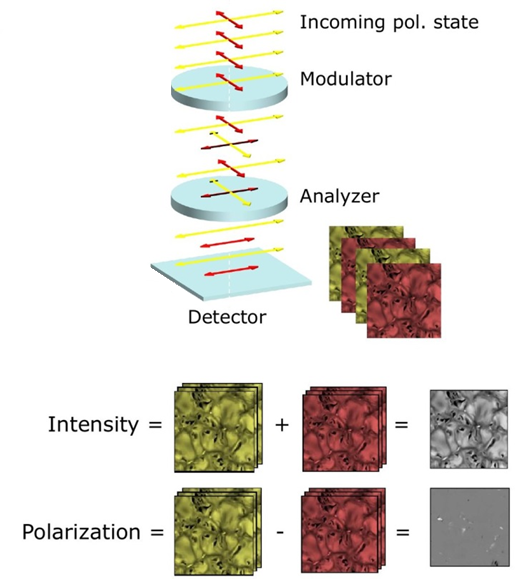 Modulation ~ 10 kHz
Frame-Rate ~ 400 Hz
Alexander Bähr, MPG Halbleiterlabor
[Speaker Notes: We intend to built a sensor that is capable to decouple modulation frequency and frame rate.
How are we going to do that?]
DEPFET Principle
Alexander Bähr, MPG Halbleiterlabor
DEPFET
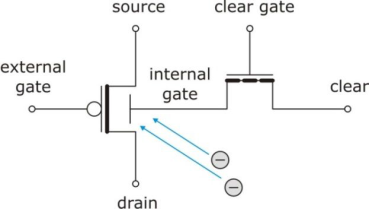 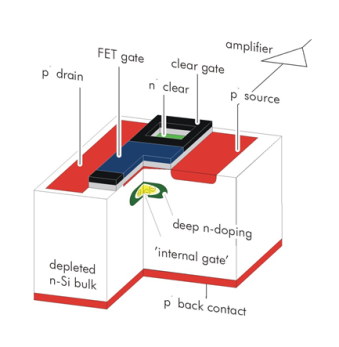 intrinsic amplification
low noise 
backside illumination
100% fill-factor
intrinsic amplification
low noise 
backside illumination
100% fill-factor
Alexander Bähr, MPG Halbleiterlabor
DEPFET
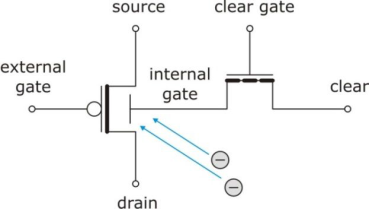 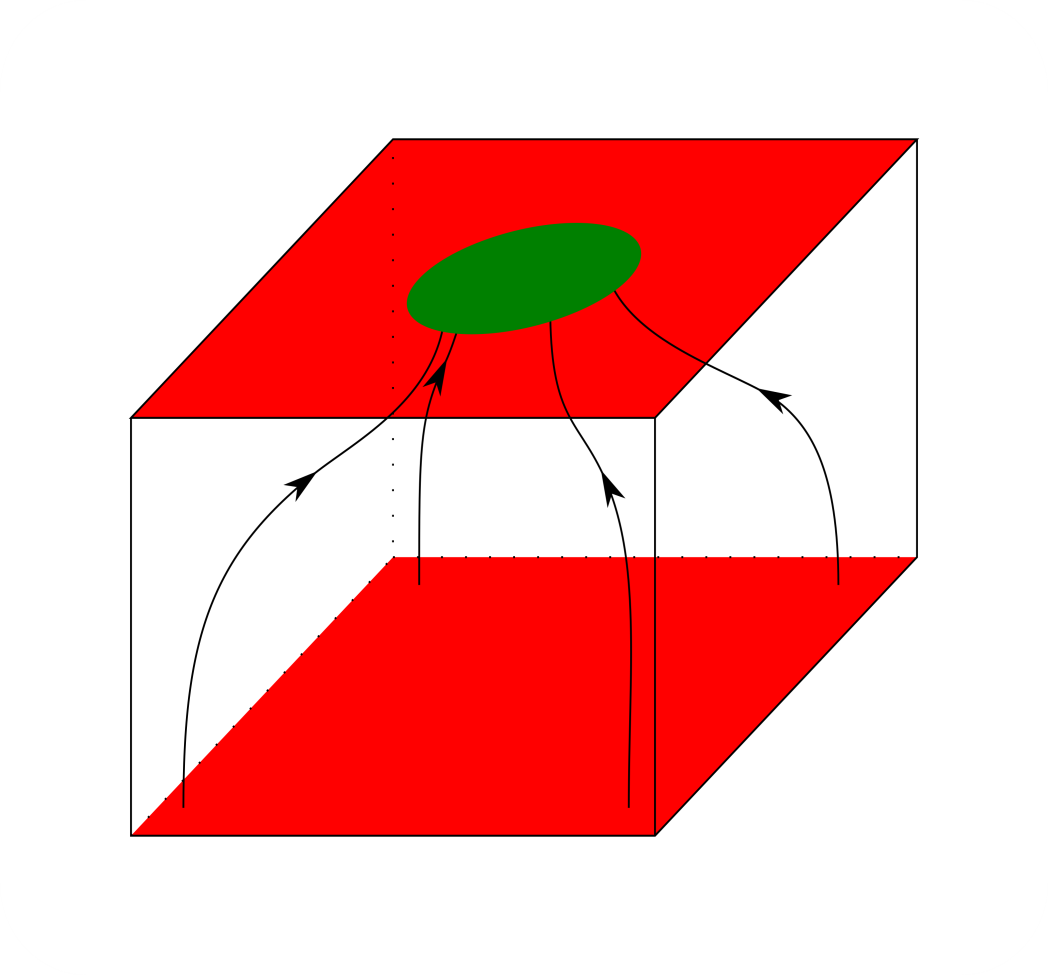 intrinsic amplification
low noise 
backside illumination
100% fill-factor
Alexander Bähr, MPG Halbleiterlabor
Quadropix
Central Anode
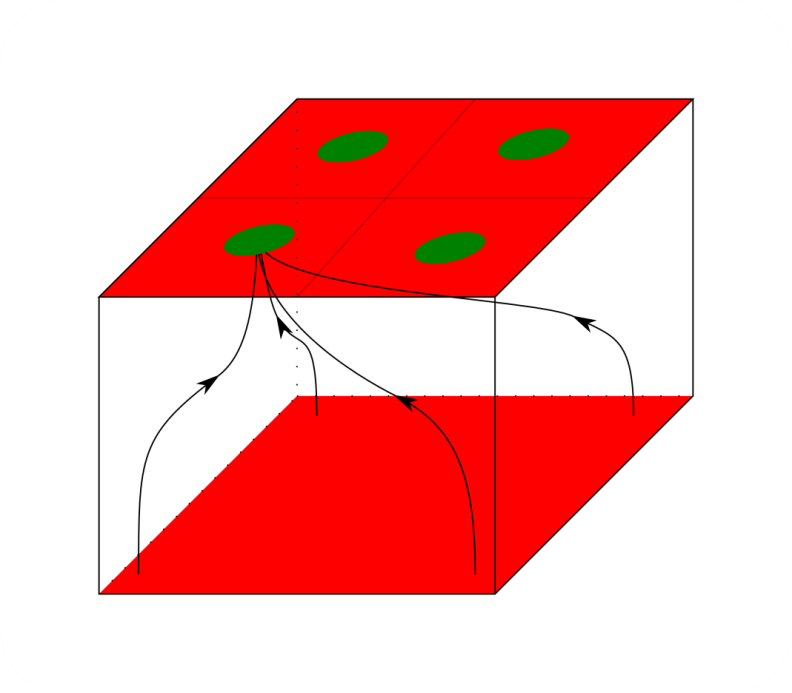 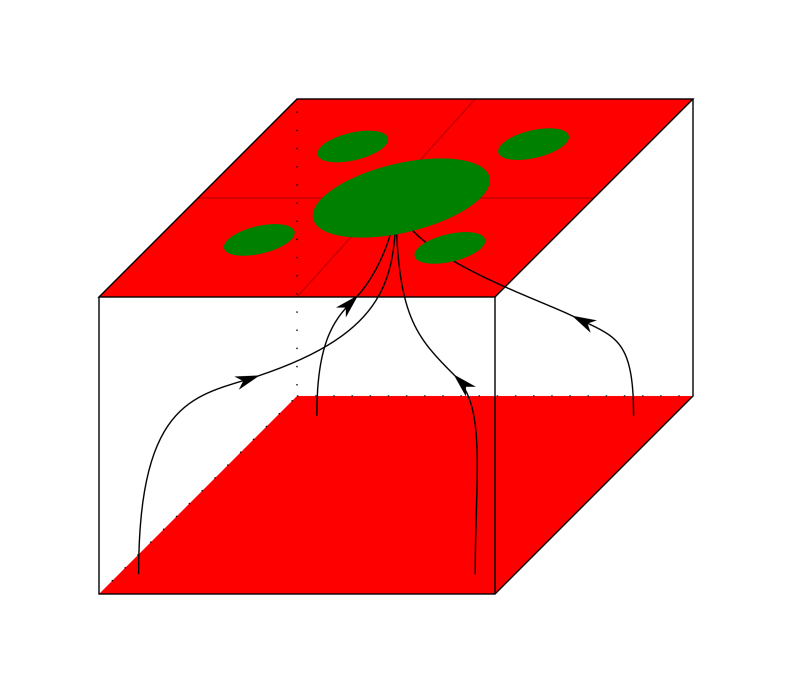 Alexander Bähr, MPG Halbleiterlabor
[Speaker Notes: We have two concepts for the proposed polarimetric sensor
the Quadropix DEPFET
and the Central Anode DEPFET]
Simulations - Quadropix
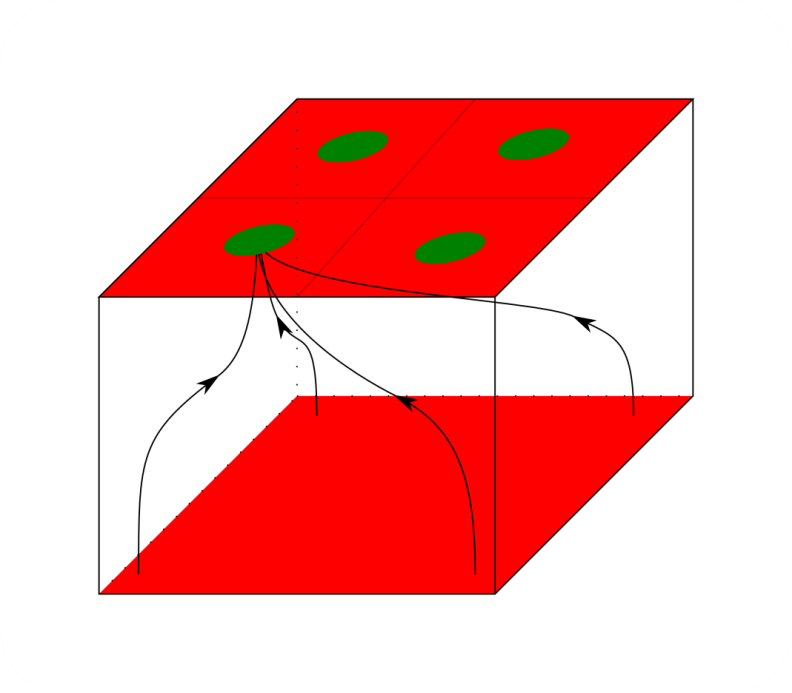 Alexander Bähr, MPG Halbleiterlabor
Simulations - Quadropix
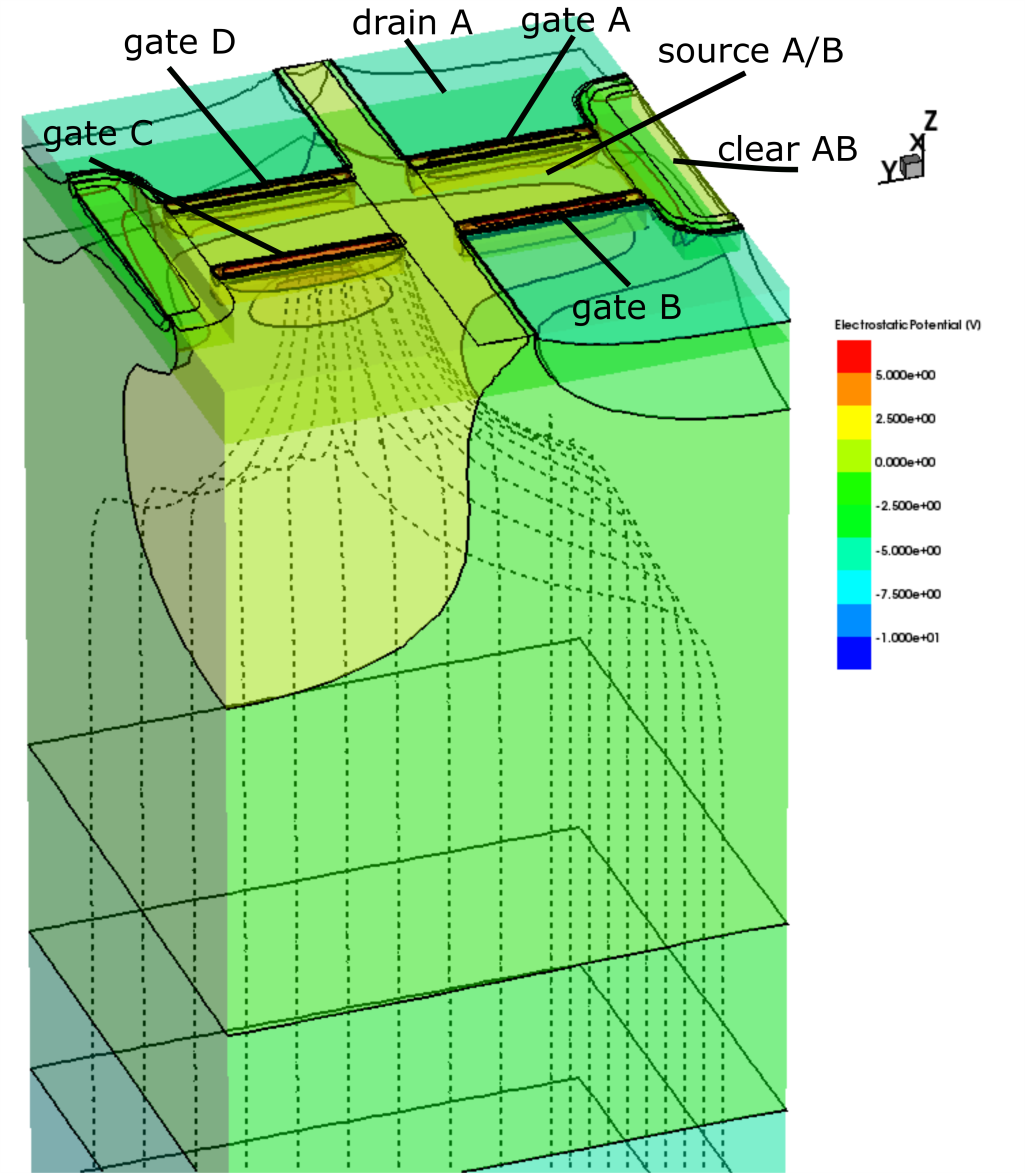 Alexander Bähr, MPG Halbleiterlabor
[Speaker Notes: First a bit more explanation about the functional principle of the devices
so in principle we have 4 DEPFET subpixel per superpixel
voltages applied to the drain control the collection of charge]
Simulations - Quadropix
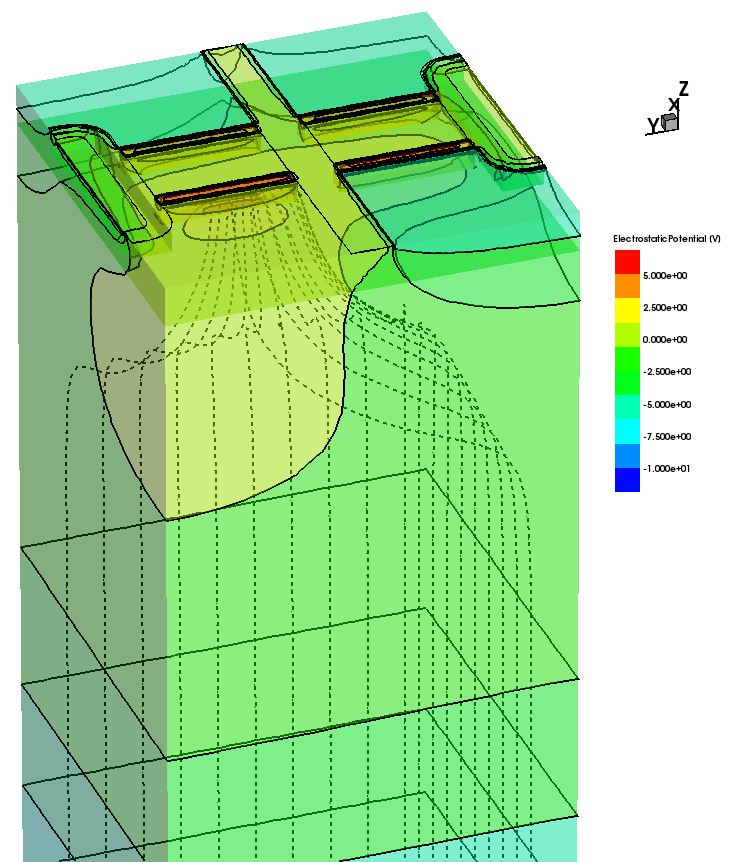 A
D
B
C
Alexander Bähr, MPG Halbleiterlabor
[Speaker Notes: lets reduce the names and only go with the subpixels]
Simulations - Quadropix
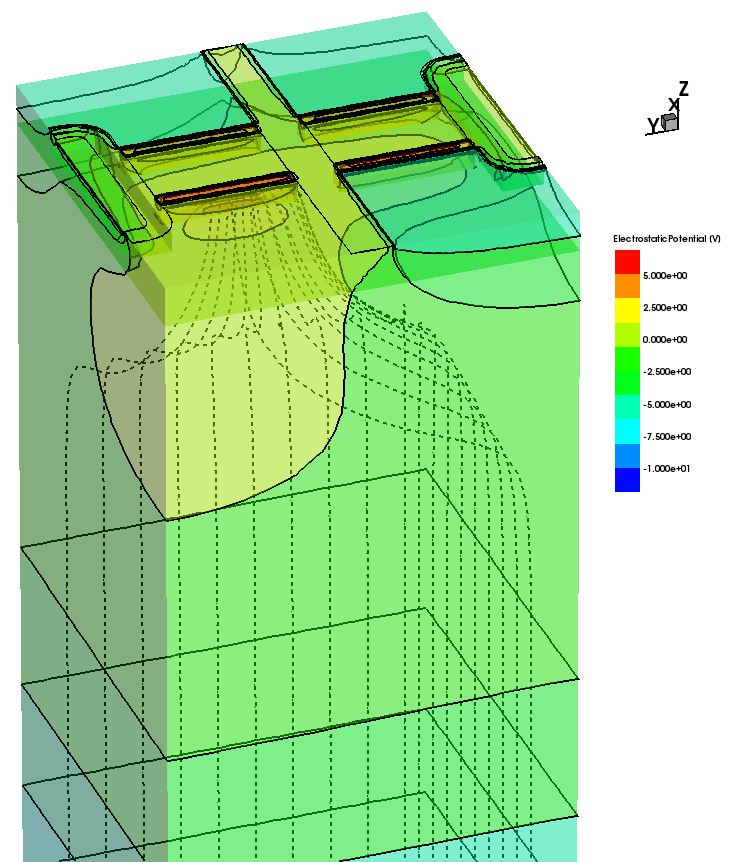 - Selectability

- Charge Spreading
A
D
B
C
Alexander Bähr, MPG Halbleiterlabor
[Speaker Notes: : How much charge is 
collected in the insensitive subpixels?
How does the signal collected within a pixel change with respect to photon incident position and device state?]
Simulations - Quadropix
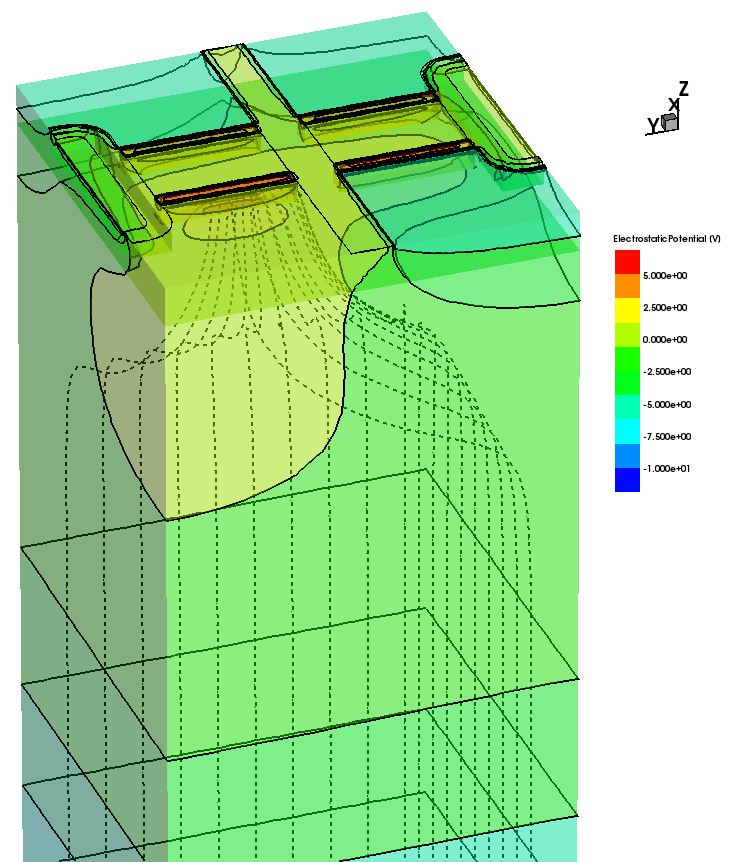 - Selectability
A
D
B
C
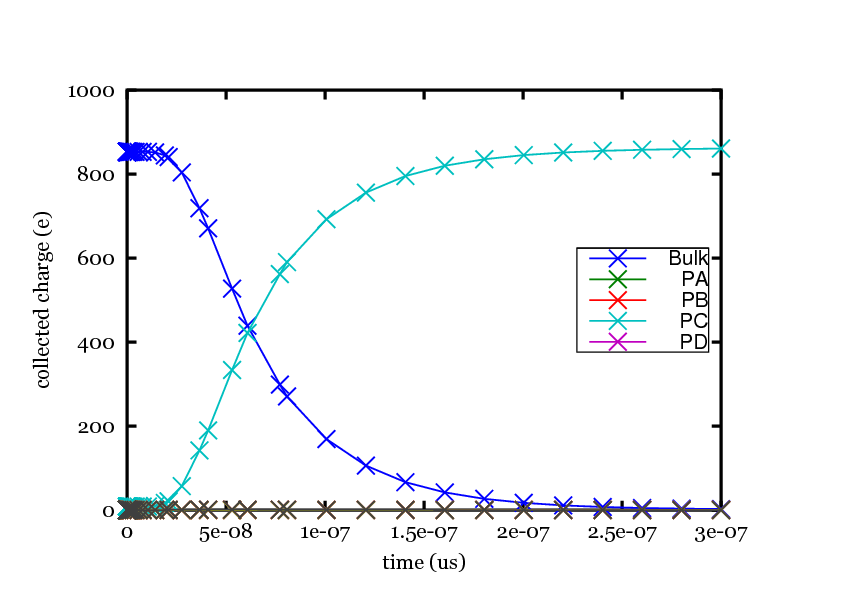 Vback=-73V
s
Alexander Bähr, MPG Halbleiterlabor
Simulations - Quadropix
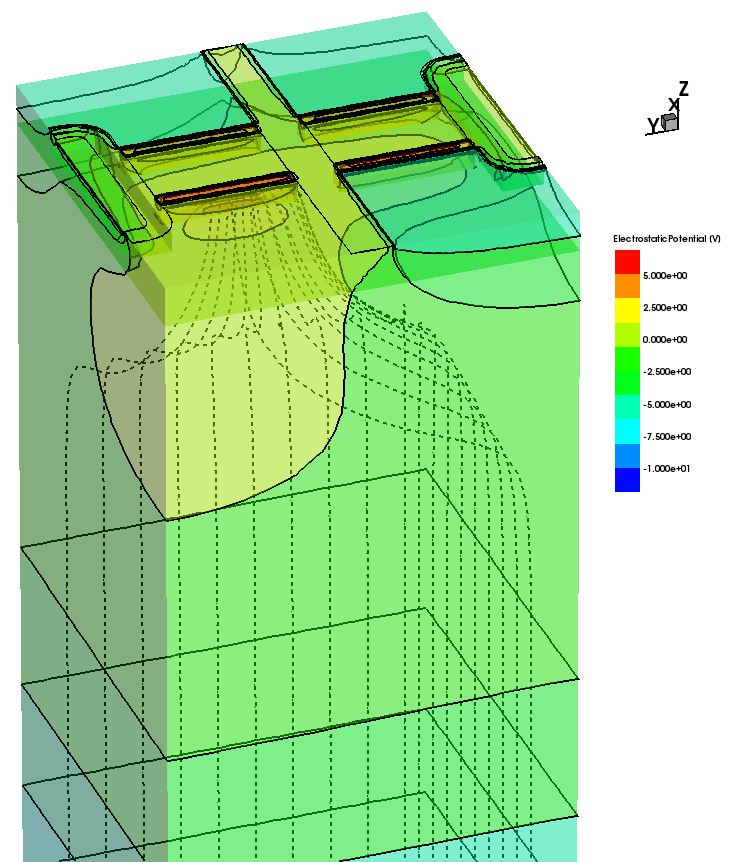 - Selectability
A
D
B
C
operation window for backside voltage
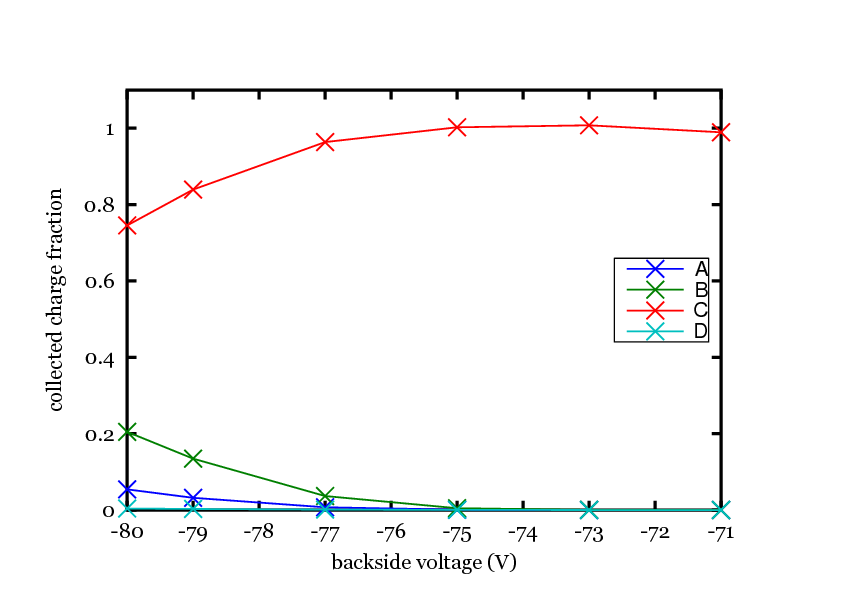 Alexander Bähr, MPG Halbleiterlabor
[Speaker Notes: an optimization through adaption of geometry and implants is possible]
Simulations - Quadropix
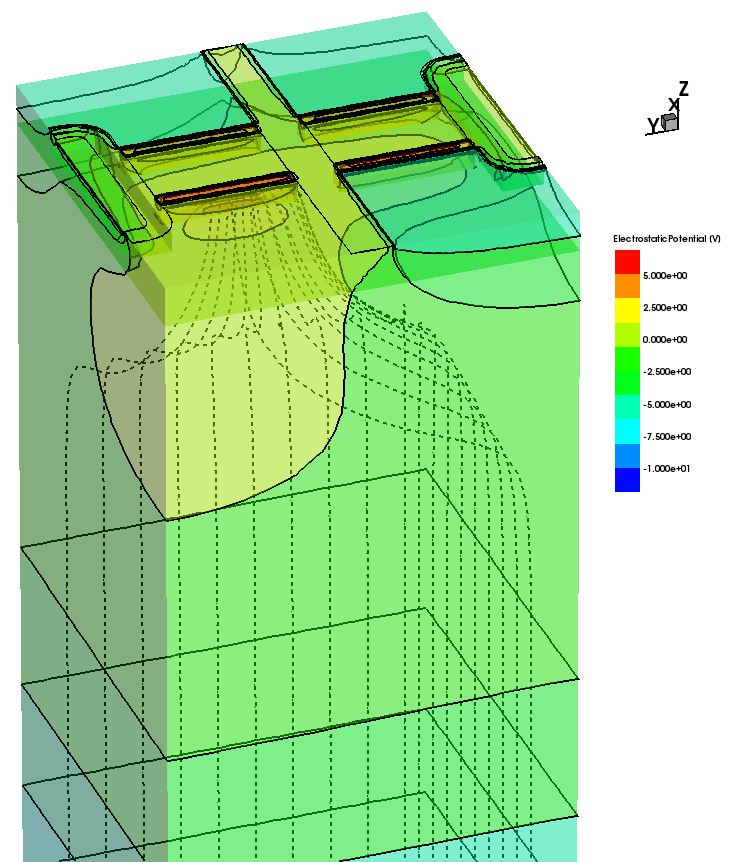 - Selectability

- Charge Spreading
A
D
B
C
Alexander Bähr, MPG Halbleiterlabor
Simulations - Quadropix
- Charge Spreading
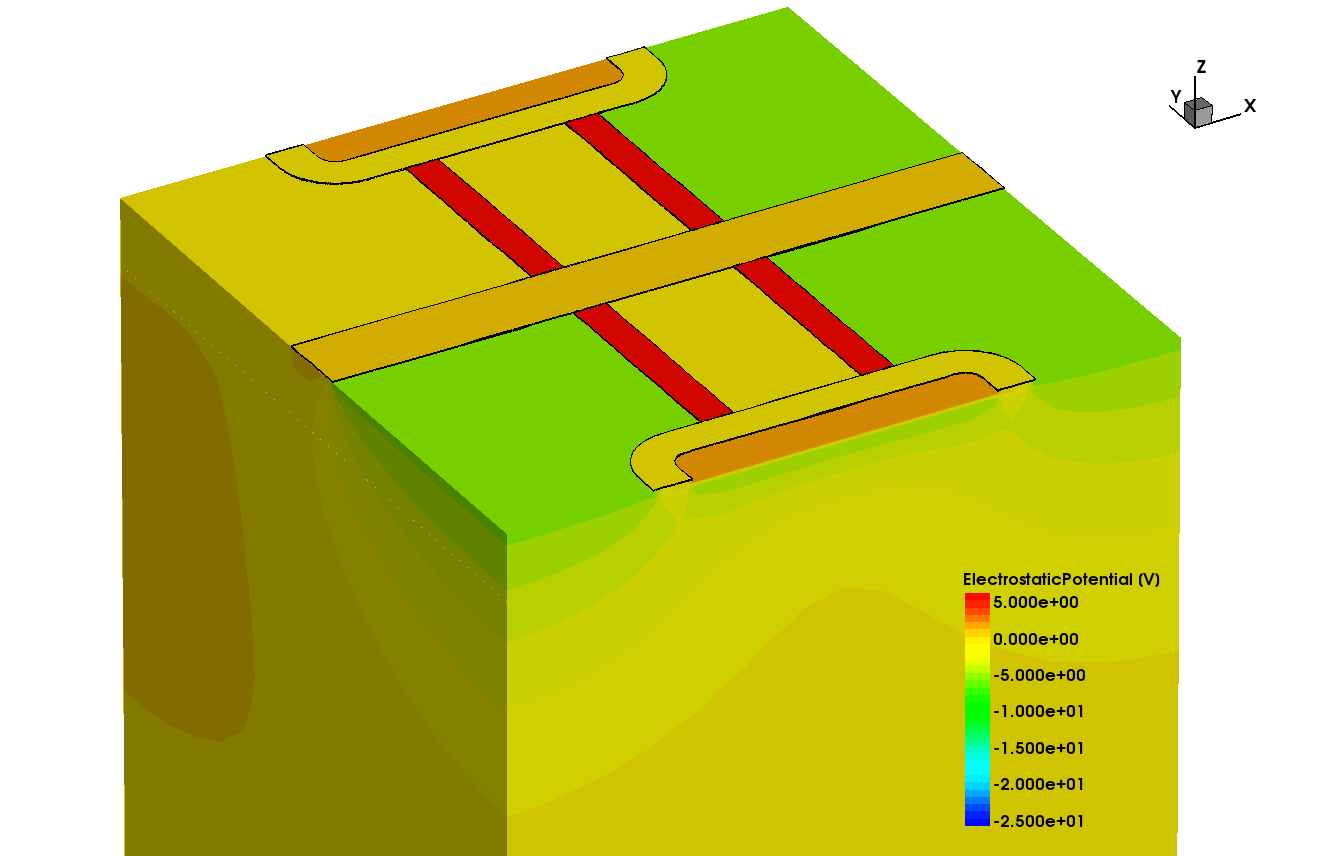 D
C
A
B
Alexander Bähr, MPG Halbleiterlabor
Simulations - Quadropix
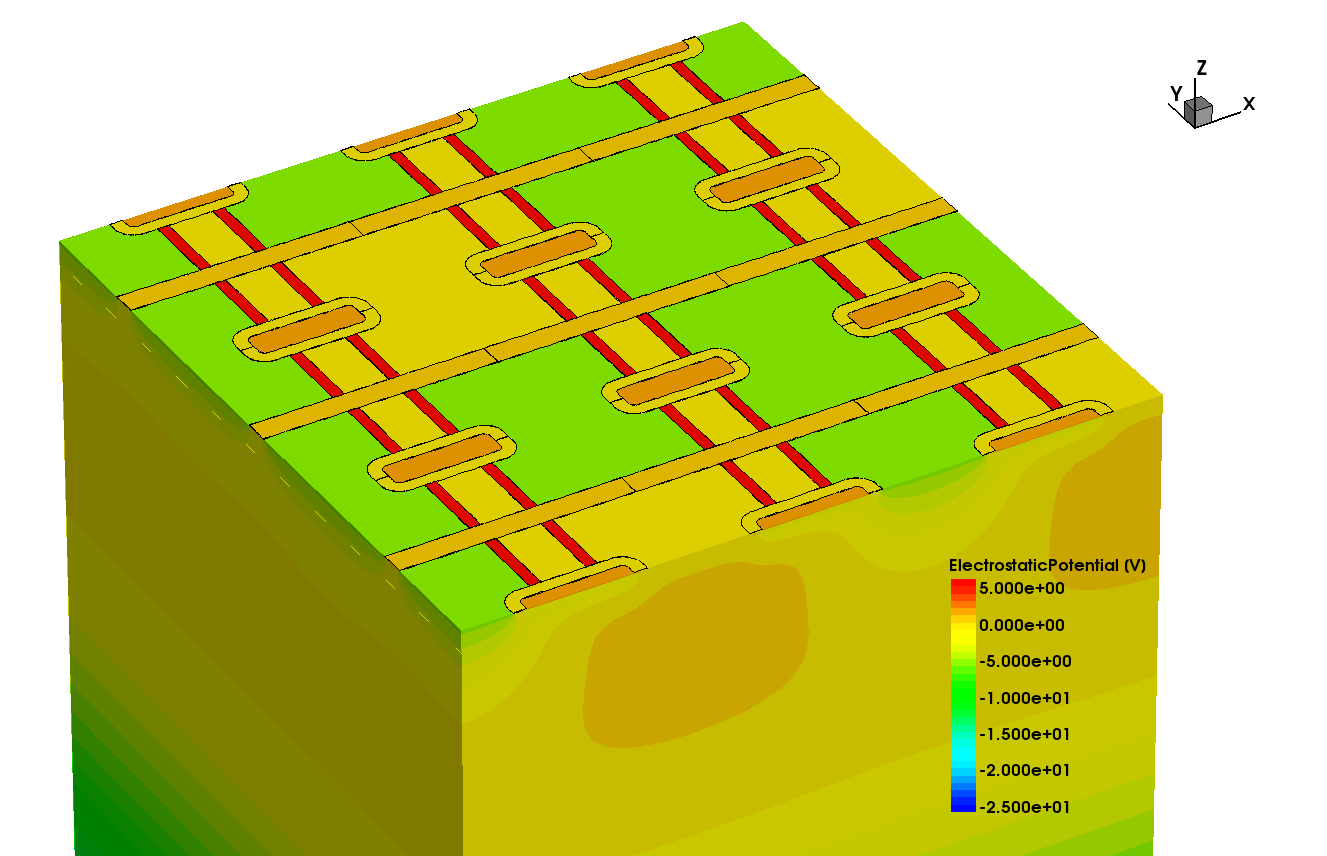 3x3 Array
D
C
A
B
Alexander Bähr, MPG Halbleiterlabor
Simulations - Quadropix
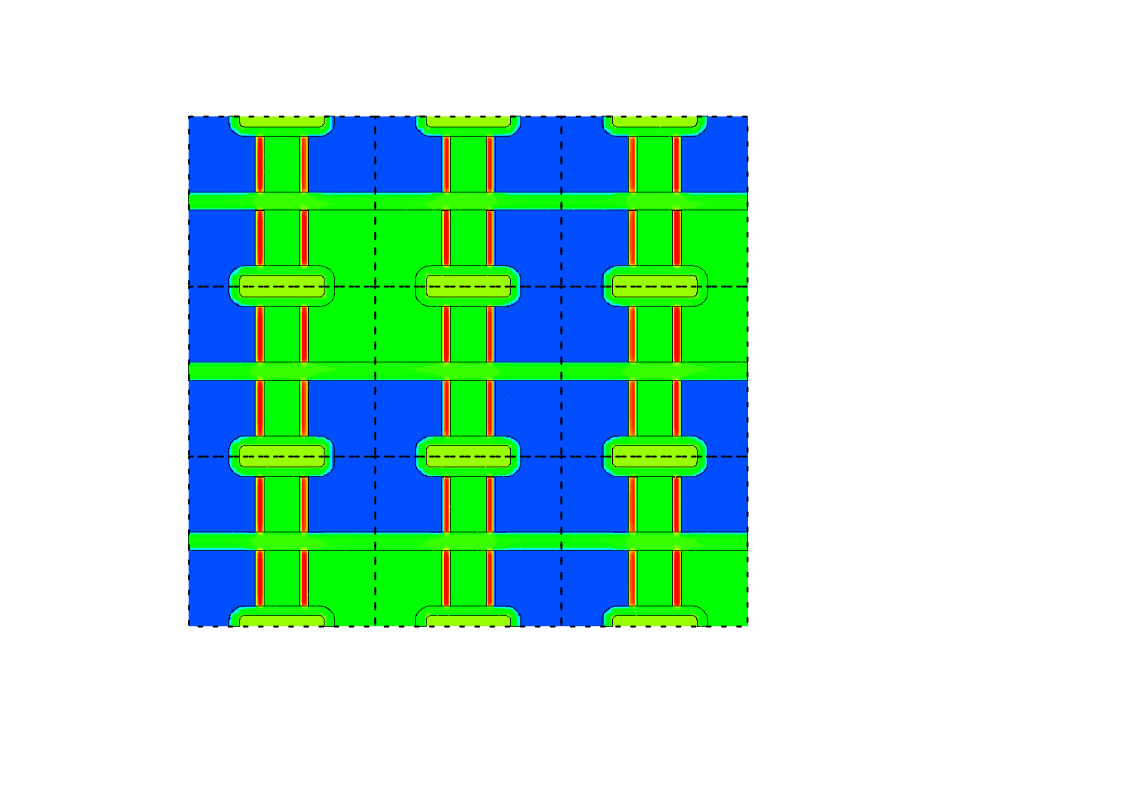 3x3 Array
0/3
3/3
Gate
Drain
Source
0/2
C
D
Clear
B
A
0/1
0/0
1/0
2/0
3/0
Alexander Bähr, MPG Halbleiterlabor
Simulations - Quadropix
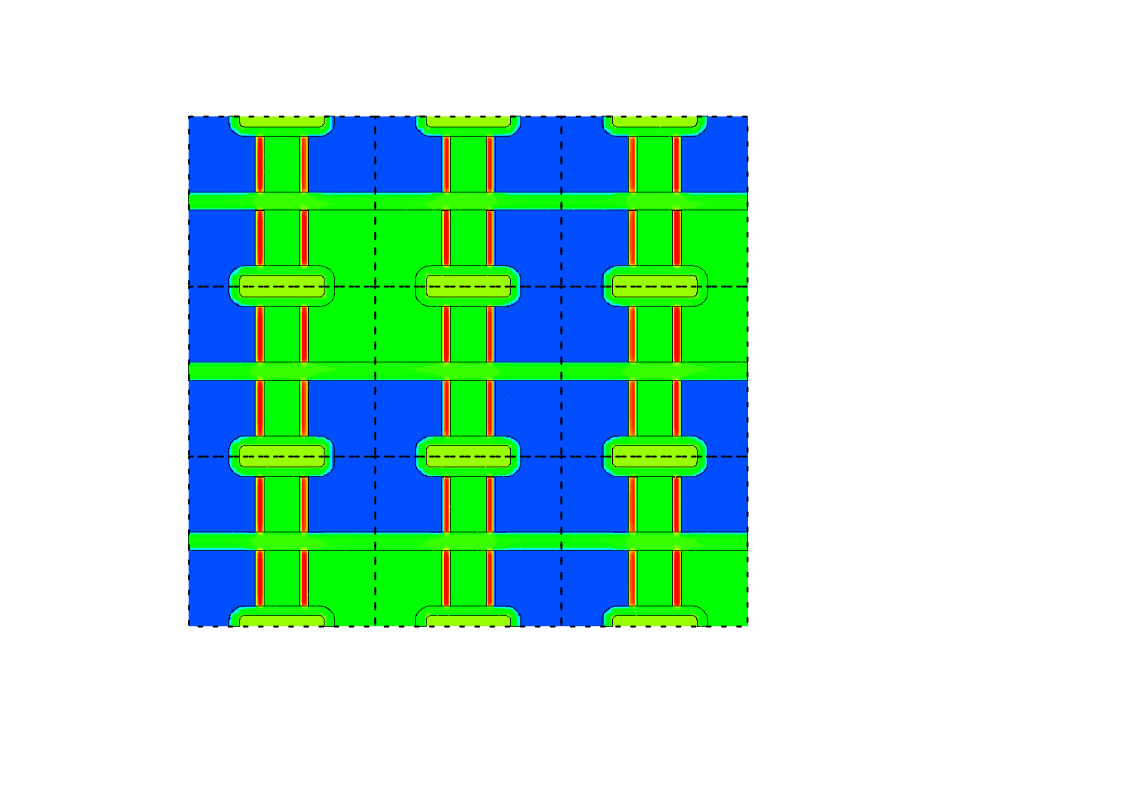 3x3 Array
0/3
3/3
Charge Injection Area
0/2
0/1
0/0
1/0
2/0
3/0
Alexander Bähr, MPG Halbleiterlabor
Simulations - Quadropix
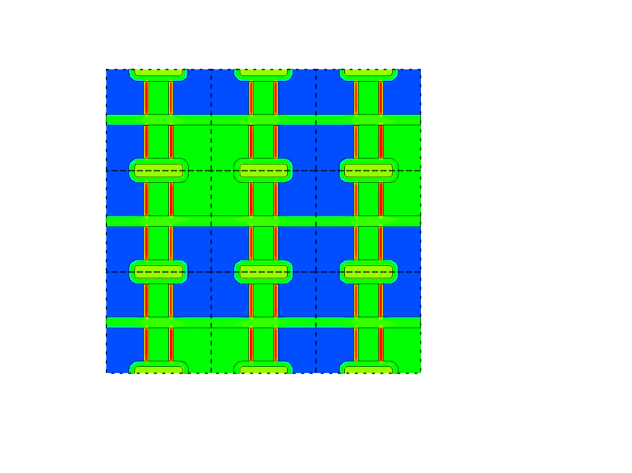 CSF for Pixel 2/2
0/3
3/3
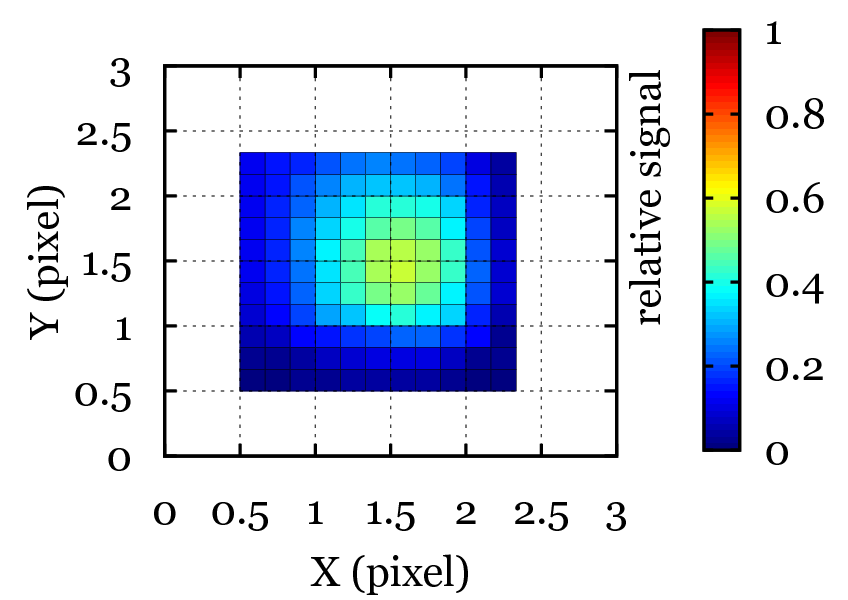 0/2
0/1
0/0
1/0
2/0
3/0
Alexander Bähr, MPG Halbleiterlabor
[Speaker Notes: PSF asymmetric
blurred into direction of positive Drain
the effects on polarimetric capabilities are yet to be evaluated]
Simulations - Quadropix
standard (450 µm bulk)
thin (50 µm bulk)
thin (50 µm bulk) 
+ focussing implant
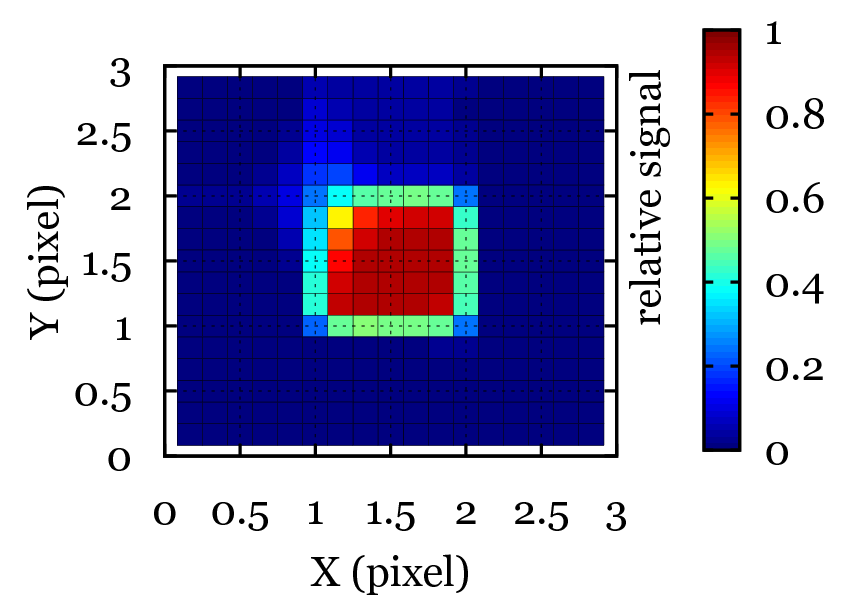 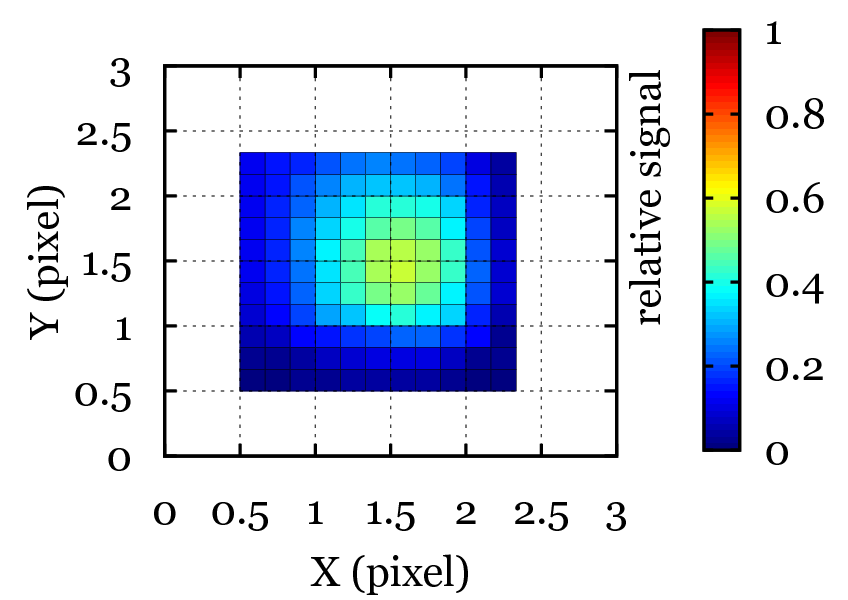 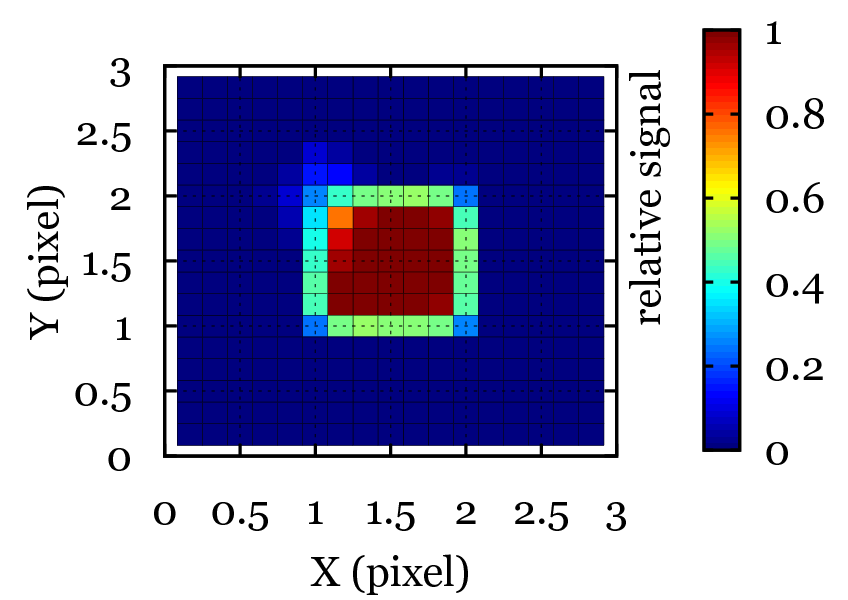 Alexander Bähr, MPG Halbleiterlabor
[Speaker Notes: assymetry reduces for thinner material]
Quadropix
Central Anode
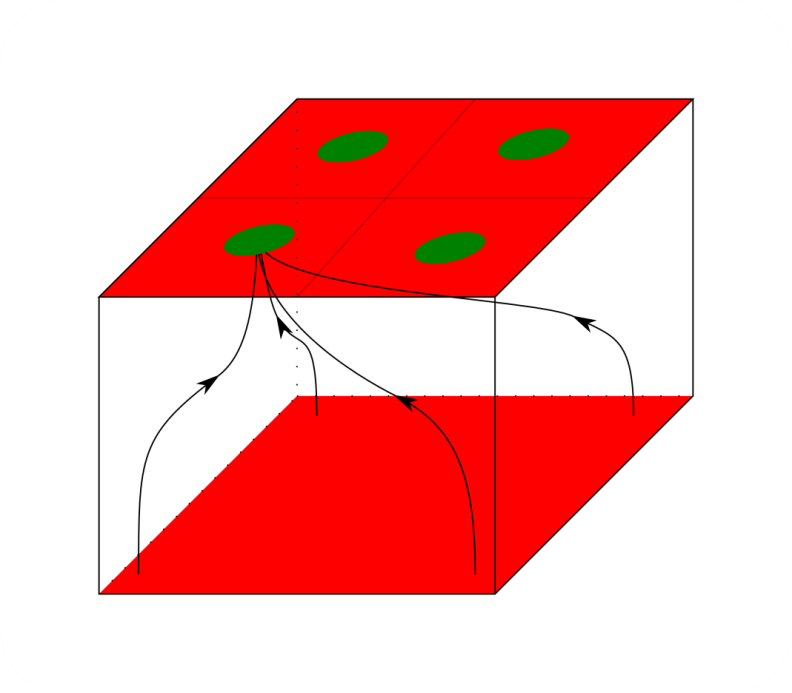 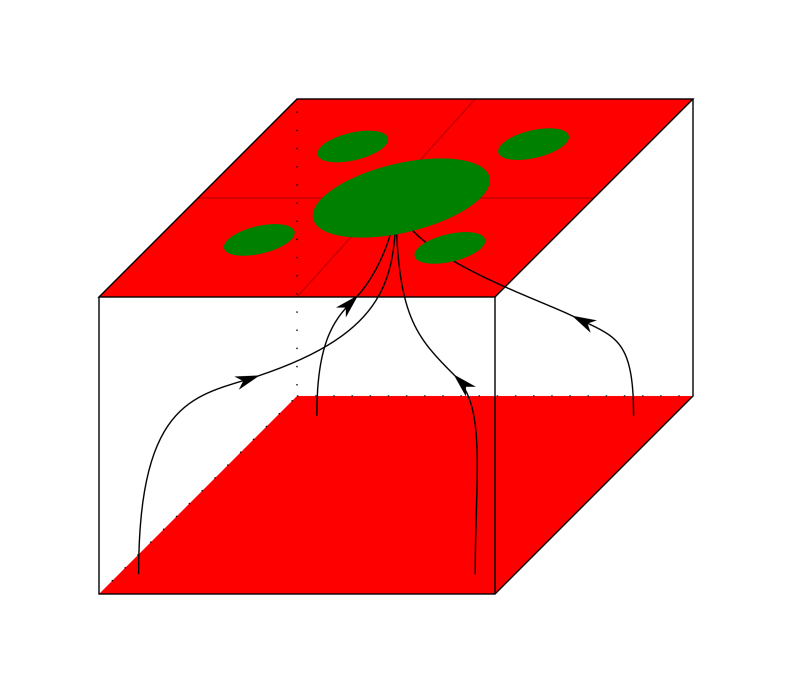 Alexander Bähr, MPG Halbleiterlabor
[Speaker Notes: We have two concepts for the proposed polarimetric sensor
the Quadropix DEPFET
and the Central Anode DEPFET]
Simulations – Central Anode
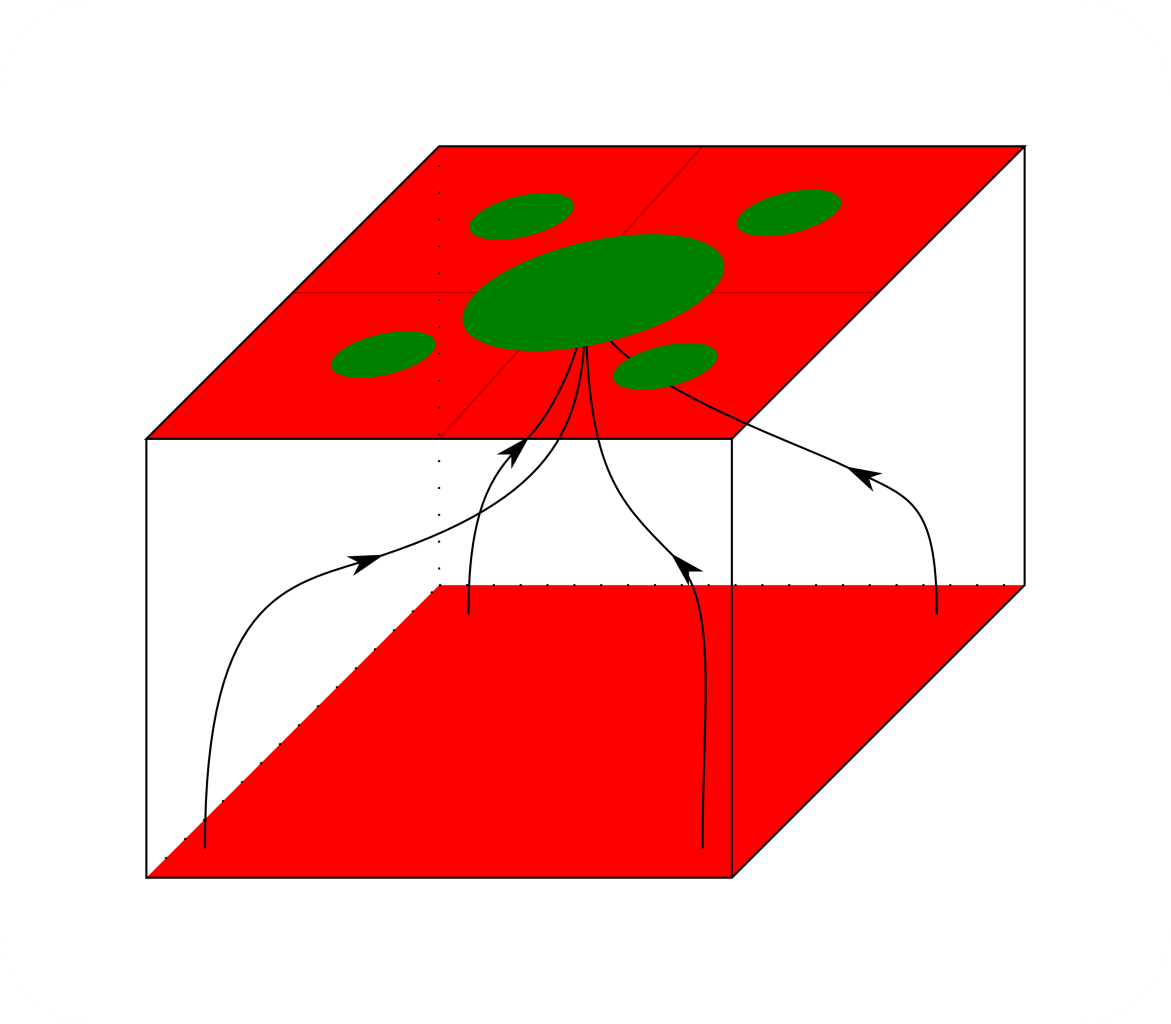 Alexander Bähr, MPG Halbleiterlabor
Simulations – Central Anode
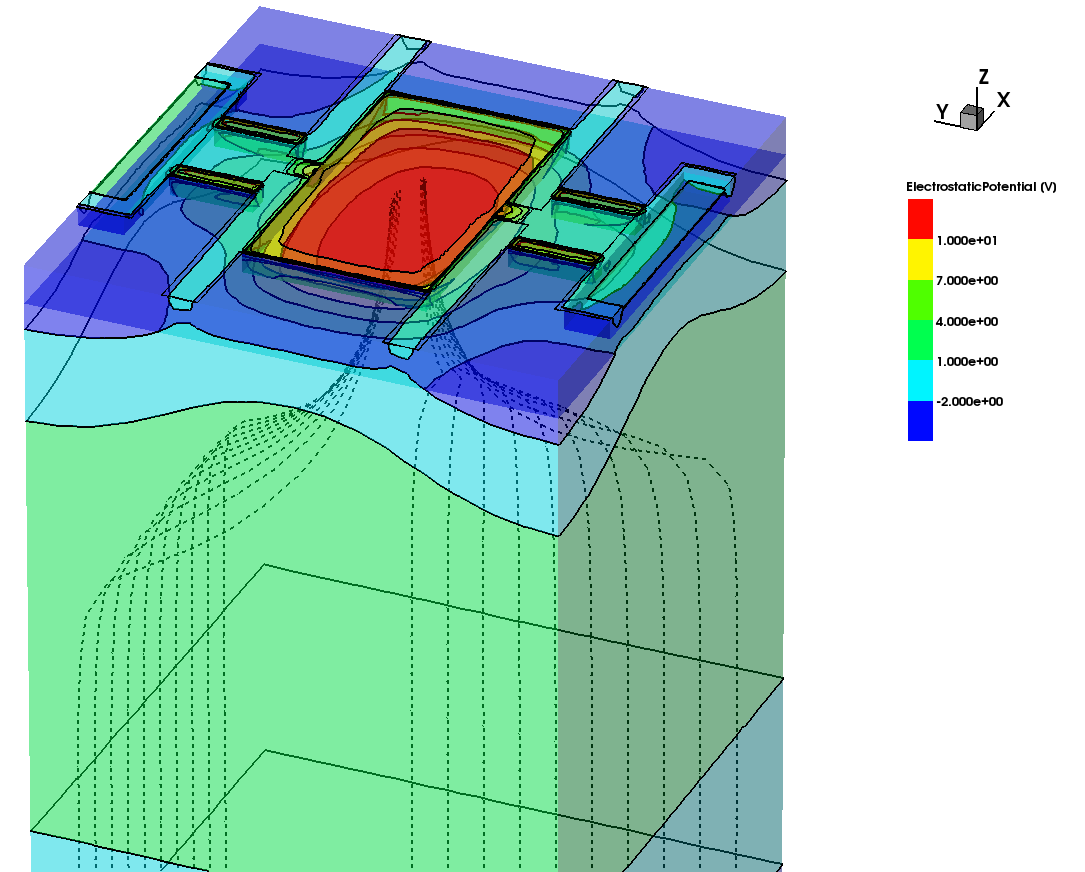 D
A
CA
C
B
Alexander Bähr, MPG Halbleiterlabor
[Speaker Notes: Central Anode device 80x80µm²
Bulk thickness = 350µm
Analytical Gaussian profiles 
to approximate implants]
Simulations – Central Anode
Central Anode device
Charge collection for Vback=-70V and -95V
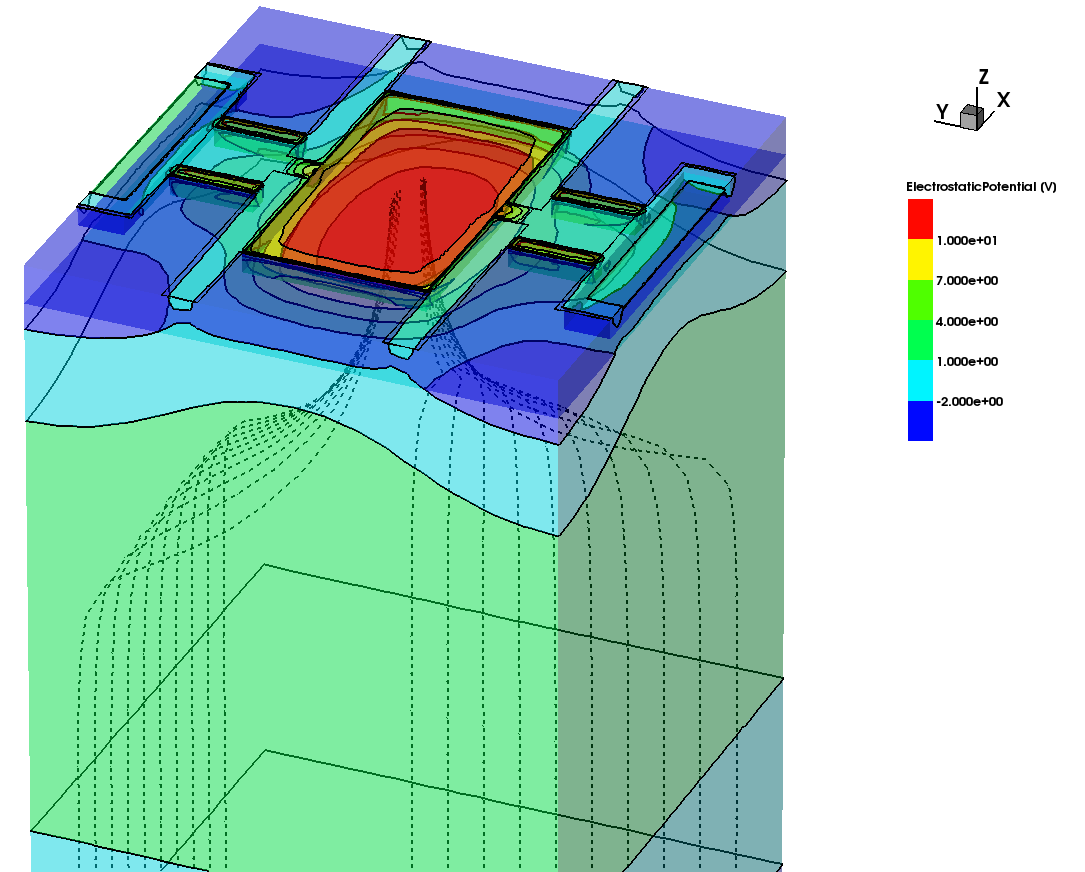 D
A
CA
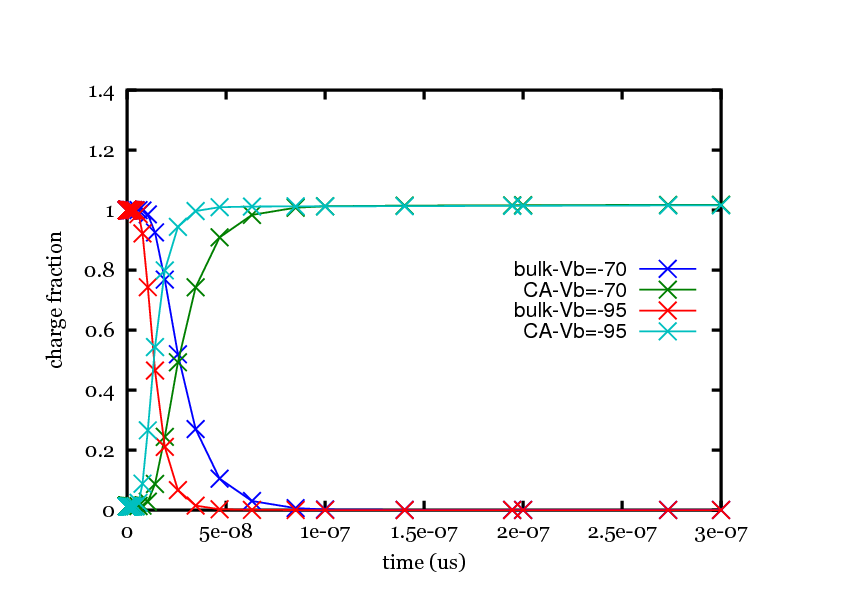 C
B
s
Alexander Bähr, MPG Halbleiterlabor
[Speaker Notes: 80x80µm²
Bulk thickness = 350µm
Analytical Gaussian profiles 
to approximate implants]
Simulations – Central Anode
Central Anode device
Charge transfer for Vdrain=-3 and Vsep=-3
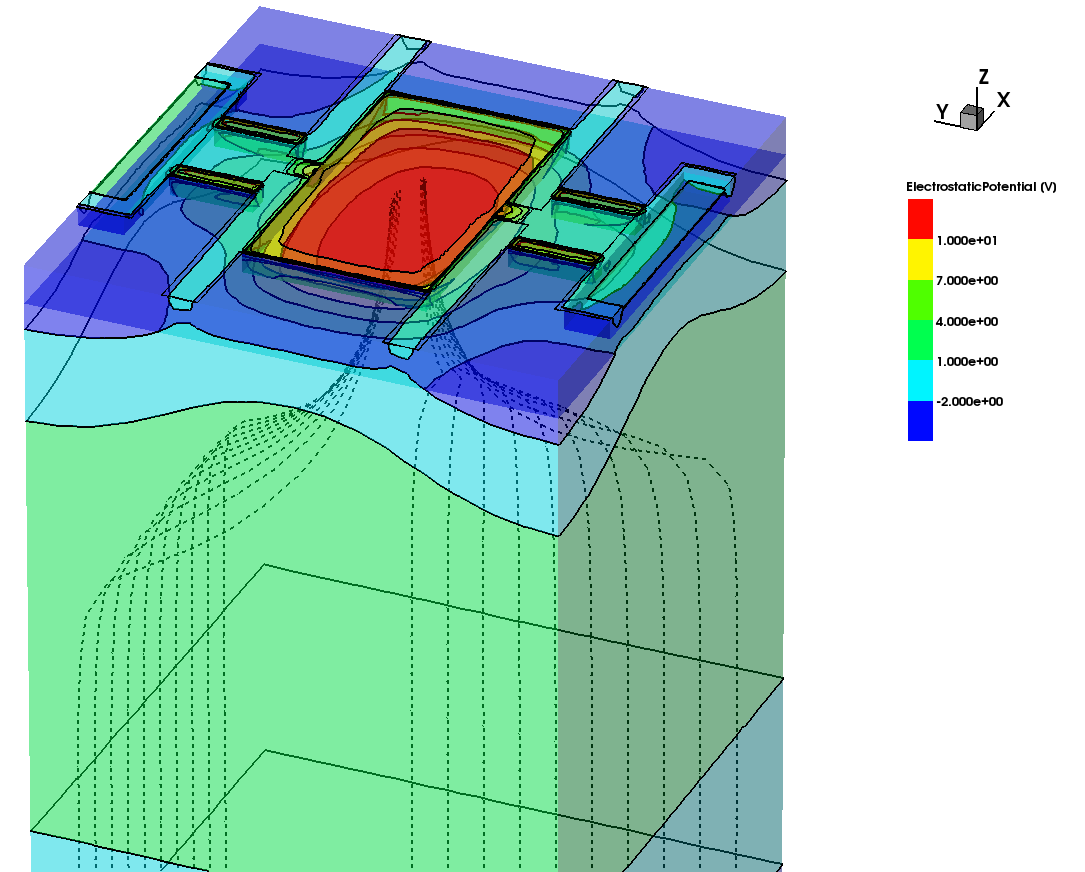 D
A
CA
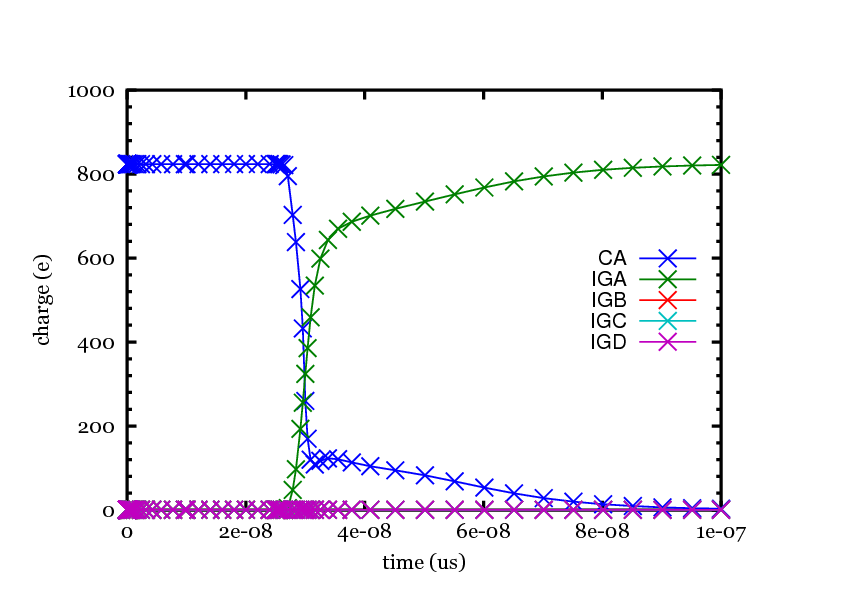 C
B
s
Measurement Setup
mechanical design
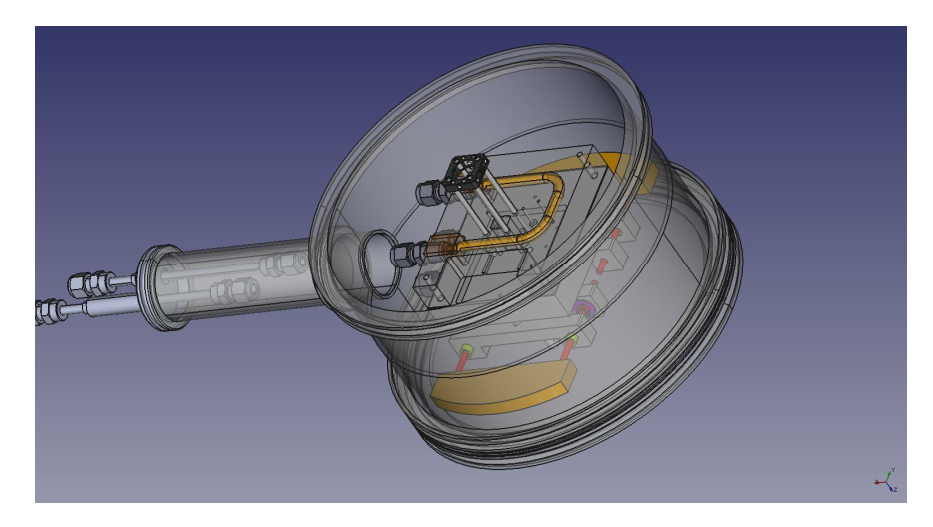 B
Johannes Treis, Alexander Bähr, MPG Halbleiterlabor
Measurement Setup
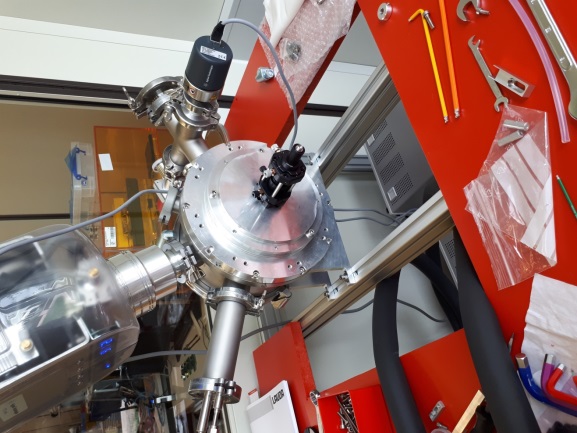 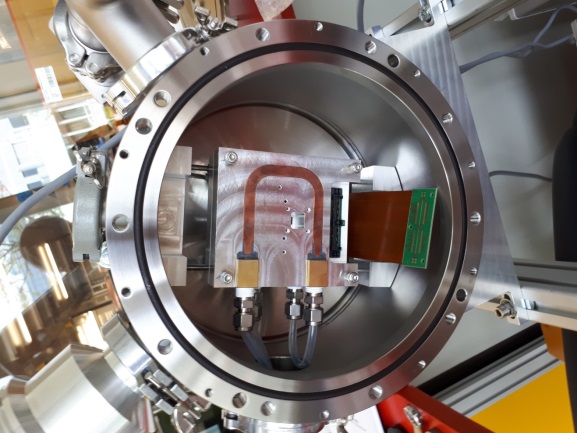 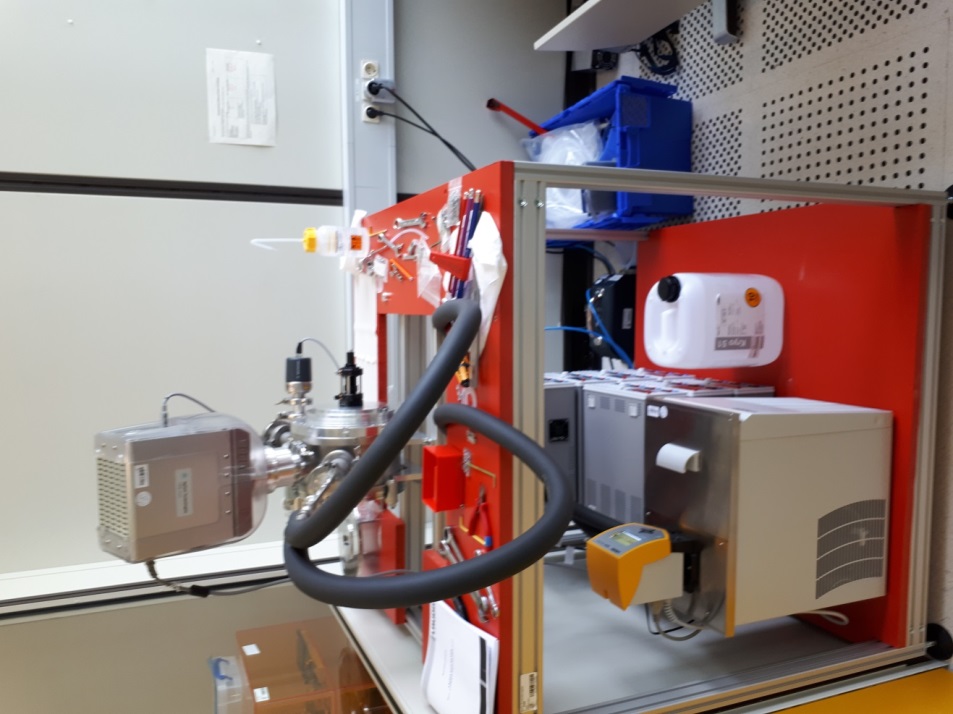 B
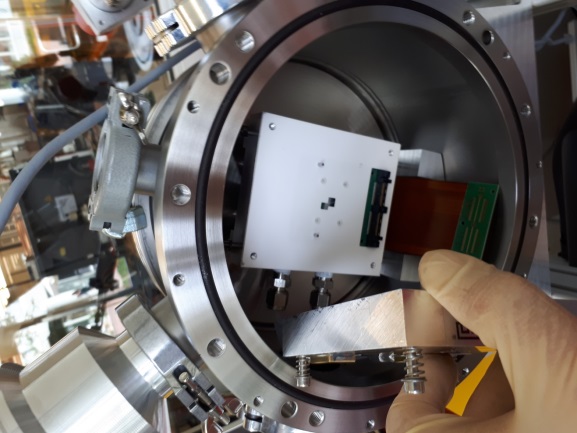 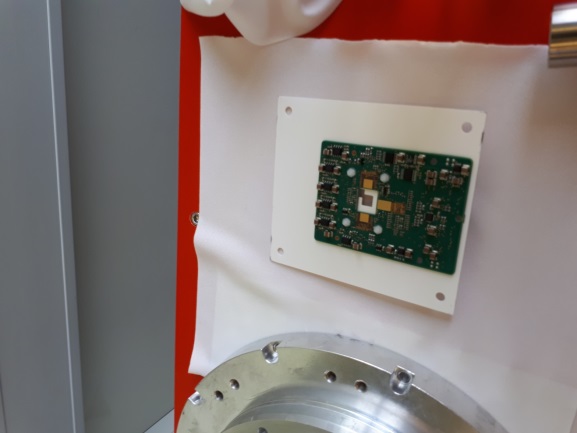 Johannes Treis, Alexander Bähr, MPG Halbleiterlabor
Outlook

measurements (and comparision to simulations)

smaller pixel size?
more storage regions?
Alexander Bähr, MPG Halbleiterlabor
[Speaker Notes: Feasability Study]
Thanks for your attention
B
Alexander Bähr, MPG Halbleiterlabor